PLAS : Mémoire Analogique MultiplexéeTests, Analyses et Optimisations
14 Juin 2023, JME Caen
L. Alvado, S. Drouet, L. Leterrier, G. Martinez
Sommaire
Quick story of the PLAS Project
PLASv2 features
How to measure resolution (SINAD, ENOB)
Testbench
PLASv2 Effective Resolution 
Measured with the testbench
Simulation and Improvement 
Conclusion
2
Quick Story of the PLAS project
PLAS designer : Ramón J. Aliaga from University of Valencia
ASIC designed for GRIT project (PSA analysis)

PLASv1: 
Technology used : AMS 180nm CMOS
Some results from PLASv1 datasheet [1] : 
Noise Floor = 1,9 mVrms (after voltage calibration)
ENOB = 7,2 bits @ 4MHz and 1,5Vpp  (target = between 11,5 and 12 bits)

PLASv2:
Ready to be sent to the foundry (resolution improvement)
No more MPW runs supported by AMS for this technology (180nm CMOS)
Project transferred to the LPC-Caen microelectronics team 
New foundry found with the same technology: TSI 180nm CMOS
Sent to the TSI foundry after corrections of DRC and LVS errors
	
	[1] PLASv1 datasheet: “Zero Deadtime, Self Triggered, 32 Channel Analog Memory – PLAS”, Ramón J. Aliaga
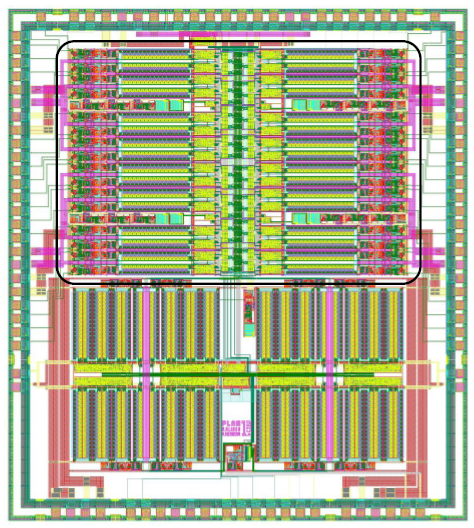 PLASv1 Layout
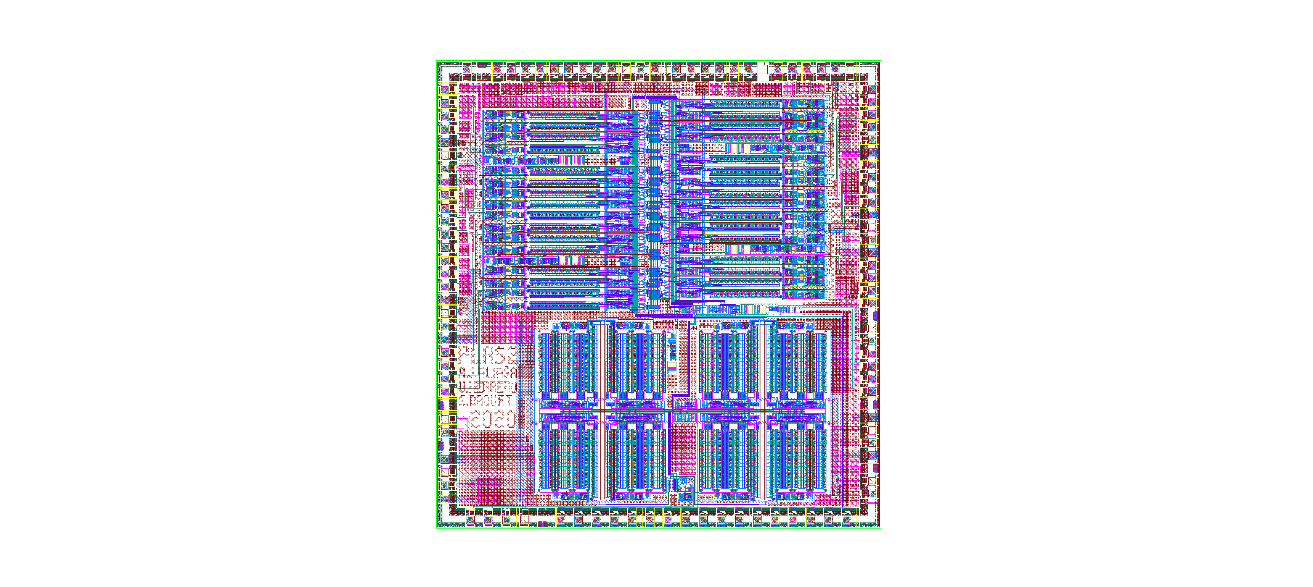 PLASv2 Layout
3
PLASv2 Features
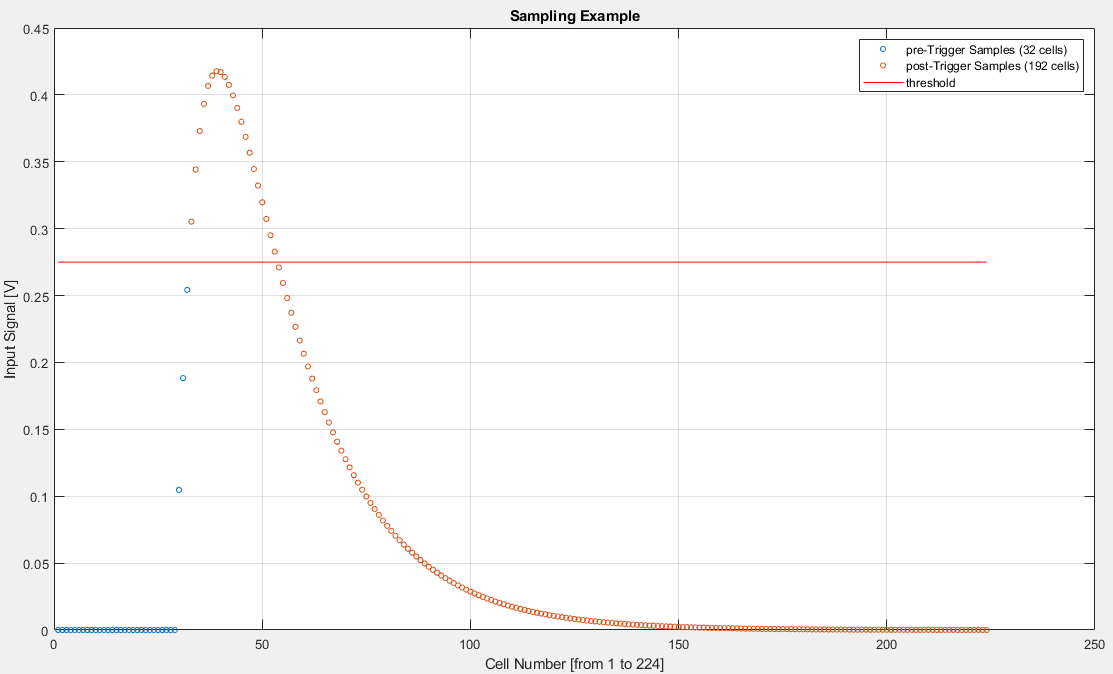 PLAS = PipeLined Asymmetric Switched Capacitor Array
Target resolution : 11,5 bits  (noise below 110 µVrms if FS=1,1V)
Sampling Features:
32 inputs with independent trigger
Samples at 200 MHz (Both edges of 100 MHz clock = Write Clock)
224 samples captured per pulse
32 before trigger (pre-trigger samples) 
192 after trigger (post-trigger samples)
No deadtime
Reading Features:
8 output queue slots
Single analog output (differential)
Serial readout at 50 MHz (Read Clock)
Needs external ADC
Designed for triggerless readout
Generates timestamp for pulses
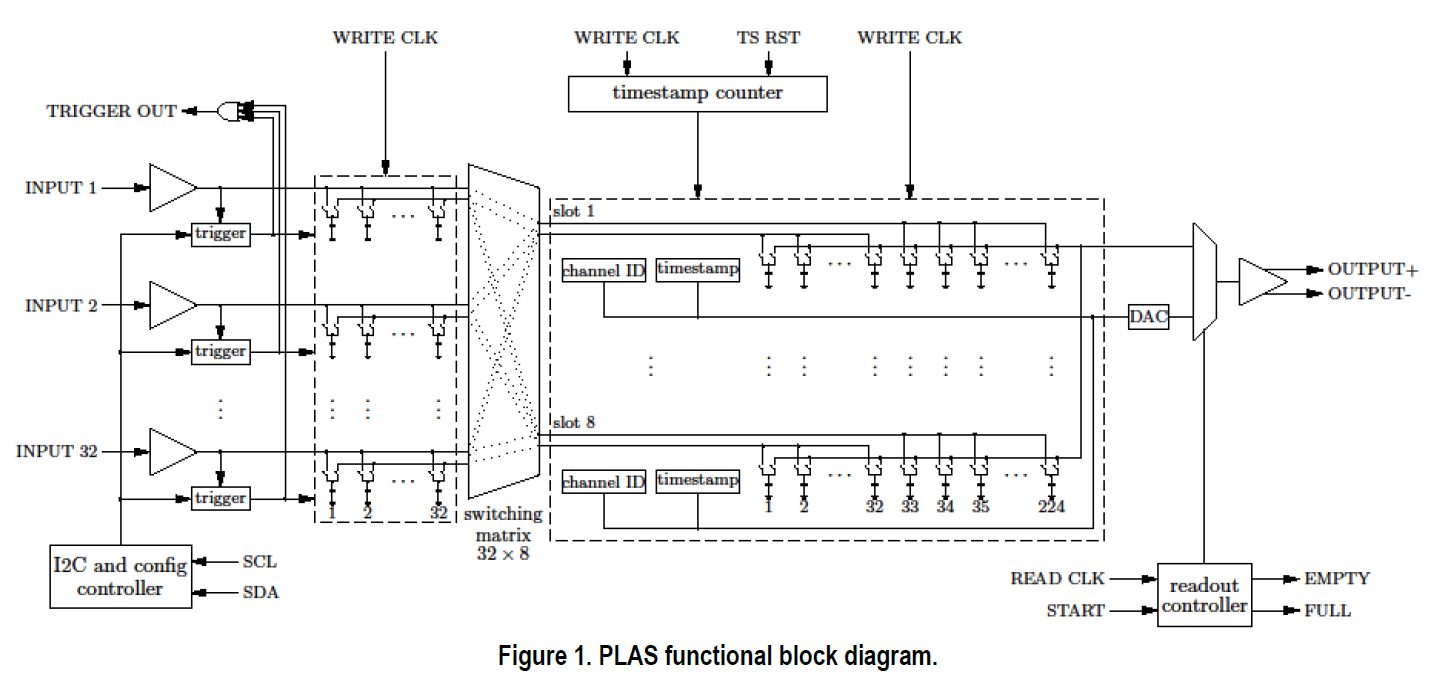 Pre-trigger samples
Post-trigger samples
4
Comment mesurer la résolution
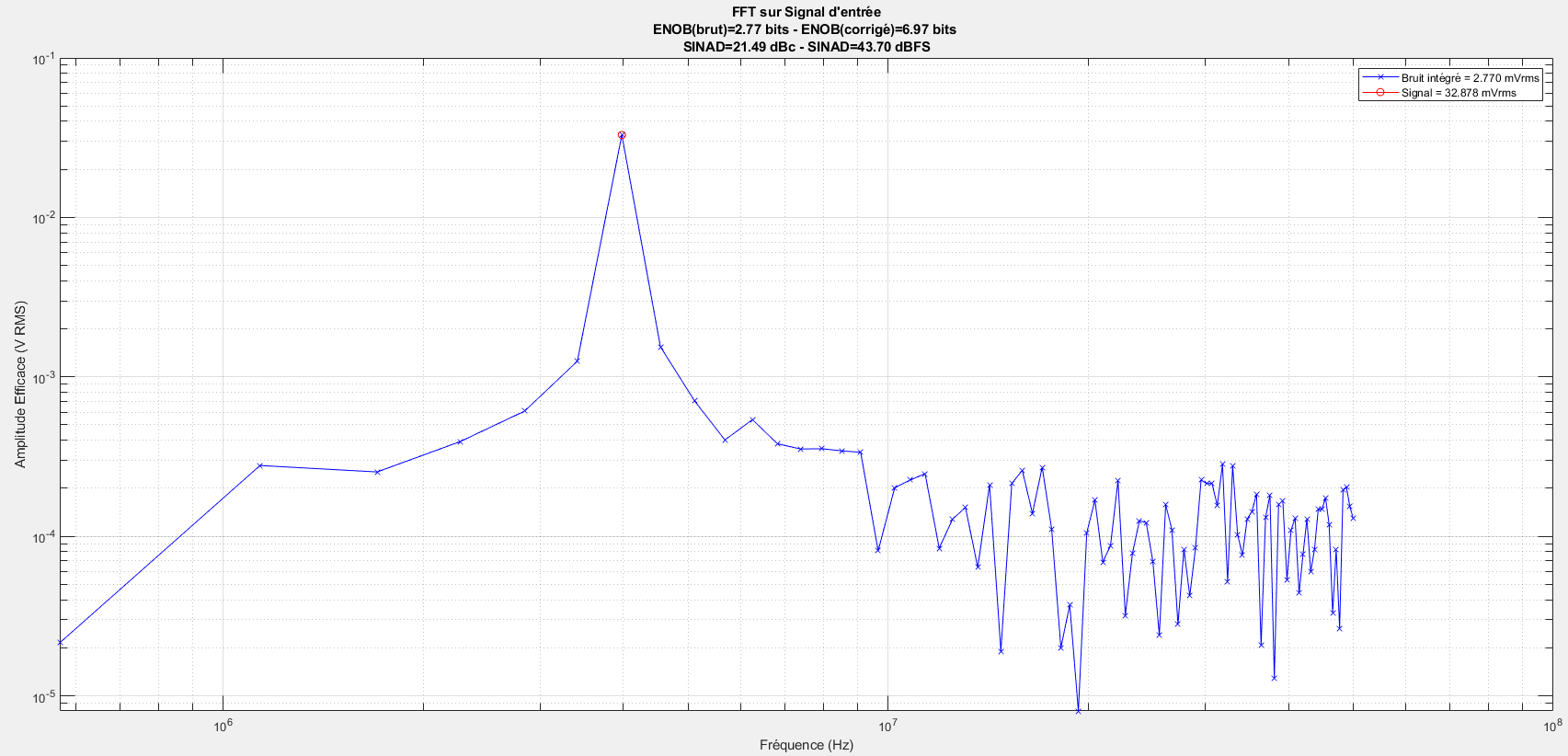 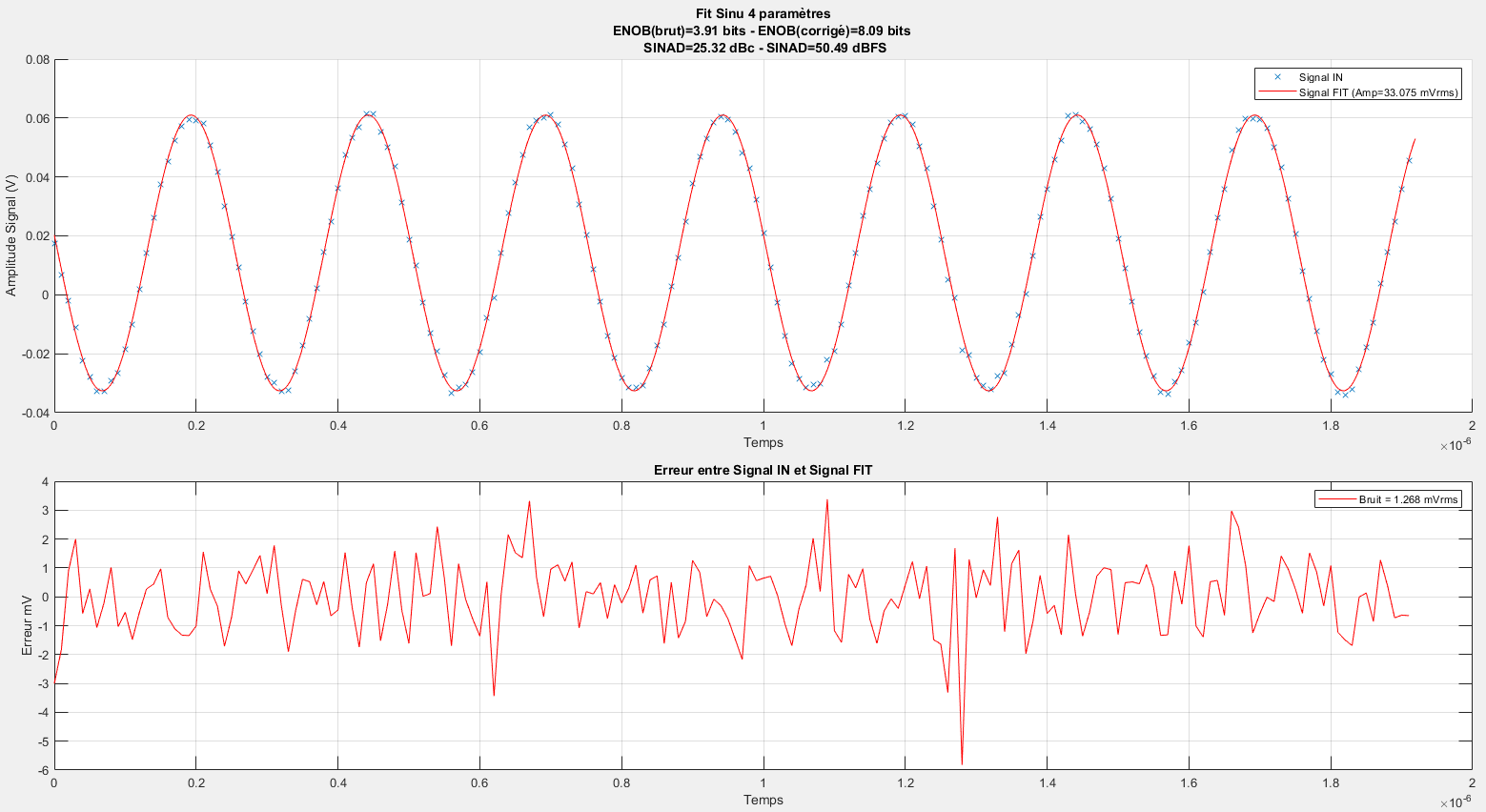 5
PLASv2 Testbench
Waveform
Generator
Schematic of the testbench system






Design and routing of the testbench
Firmware development : FPGA code 
Software development :
Configuration of the testbench (PLAS, ADC,...)
Generator and voltmeter control
Data acquisition
Data process (SNR, ENOB, INL, Calibration parameters, ...)
Display and save results
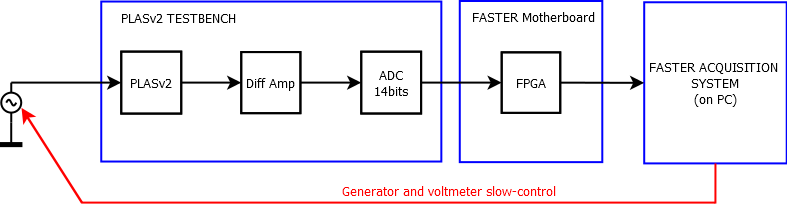 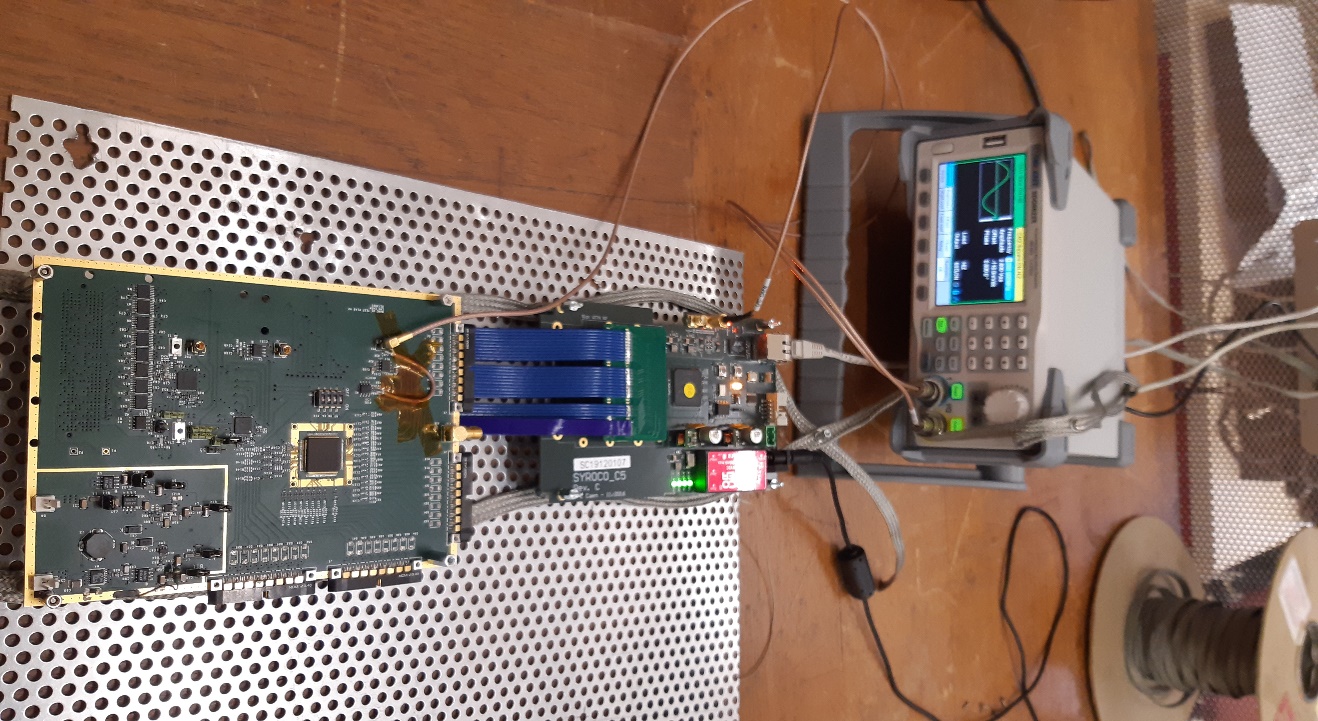 FASTER 
Motherboard
PLASv2 
Testbench
6
PLAS ENOB
Results for post-trigger cells only
Input stage gain = 1
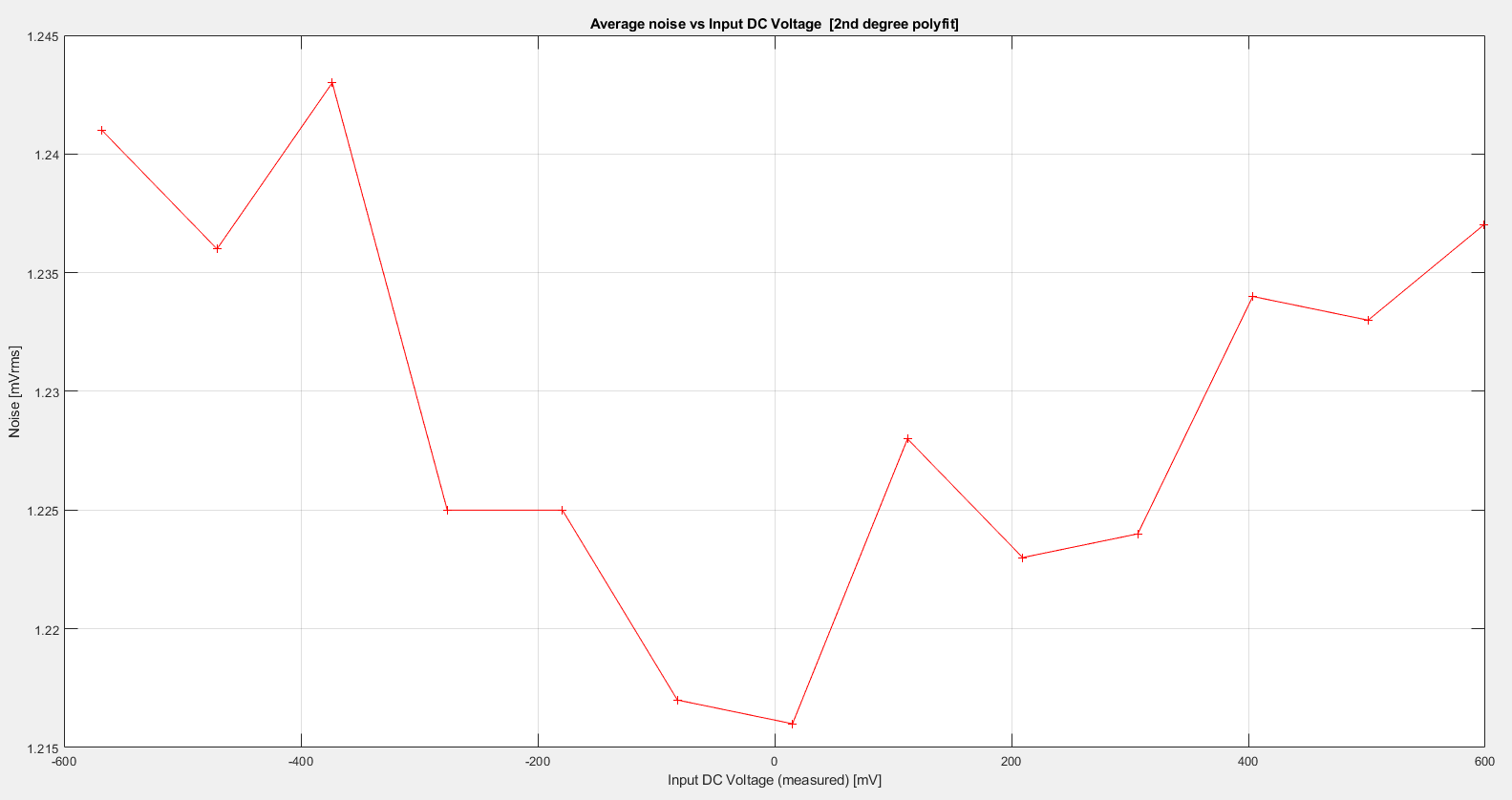 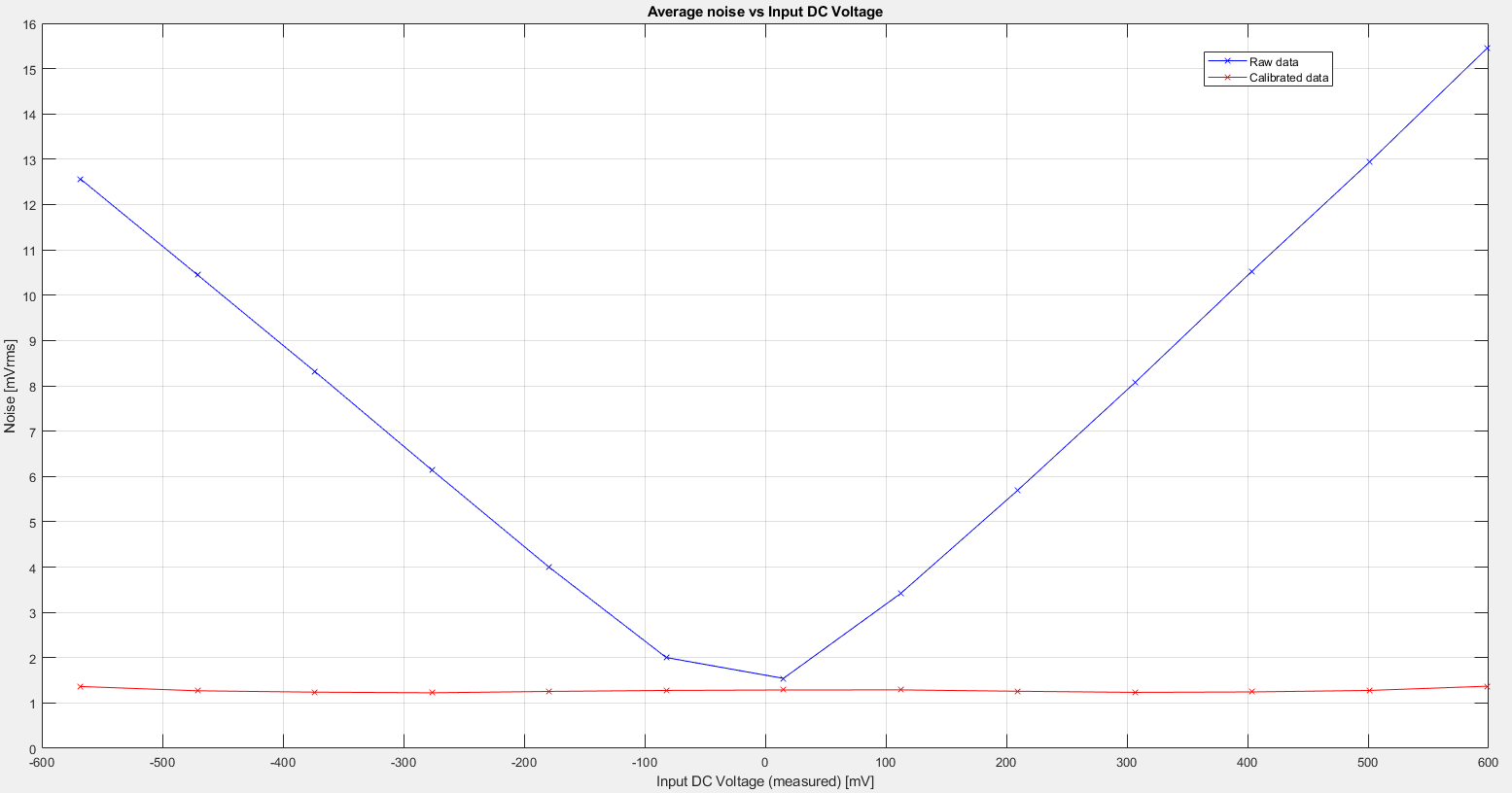 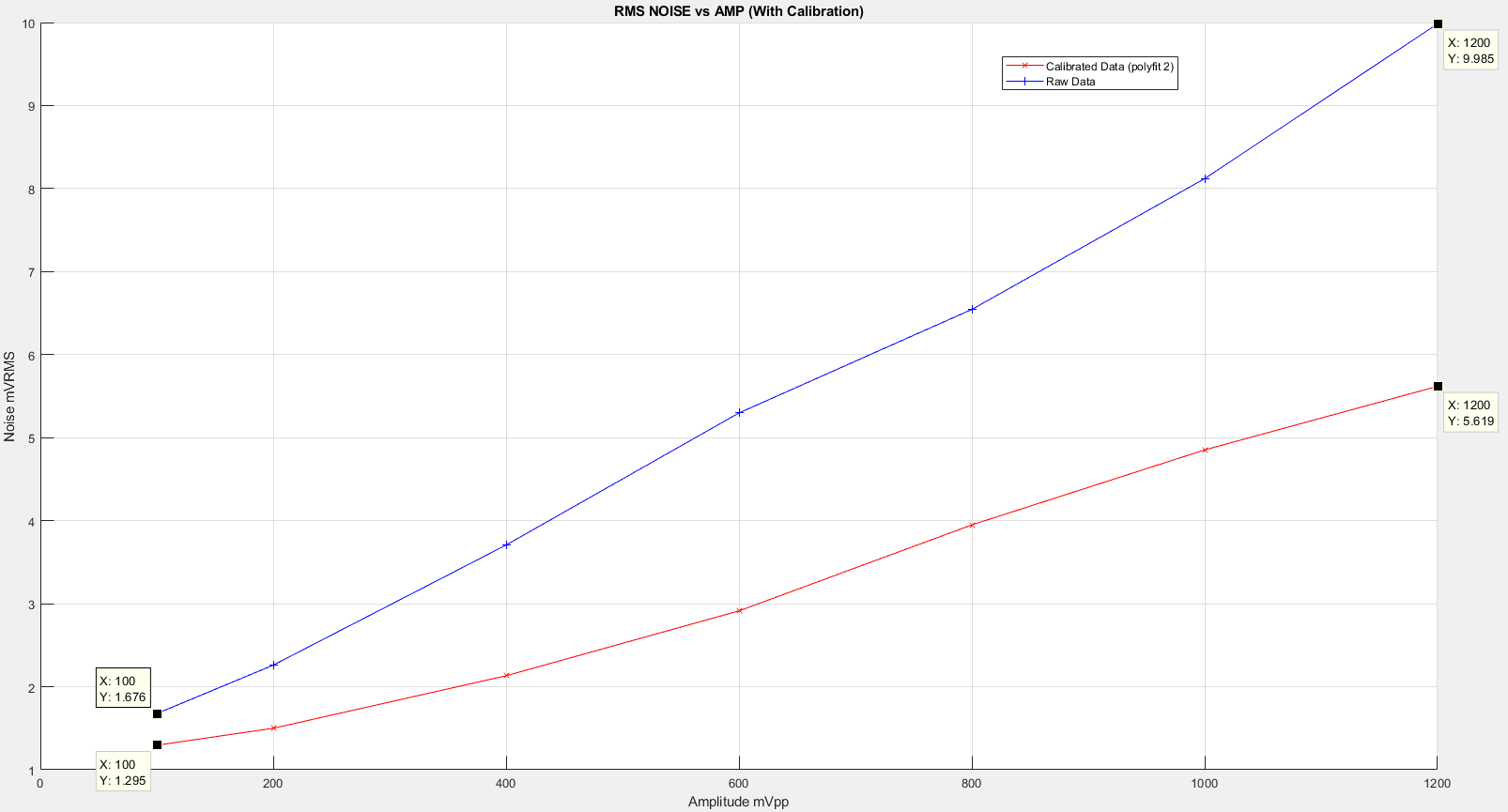 7
Noise Summary for the sampling and reading stages
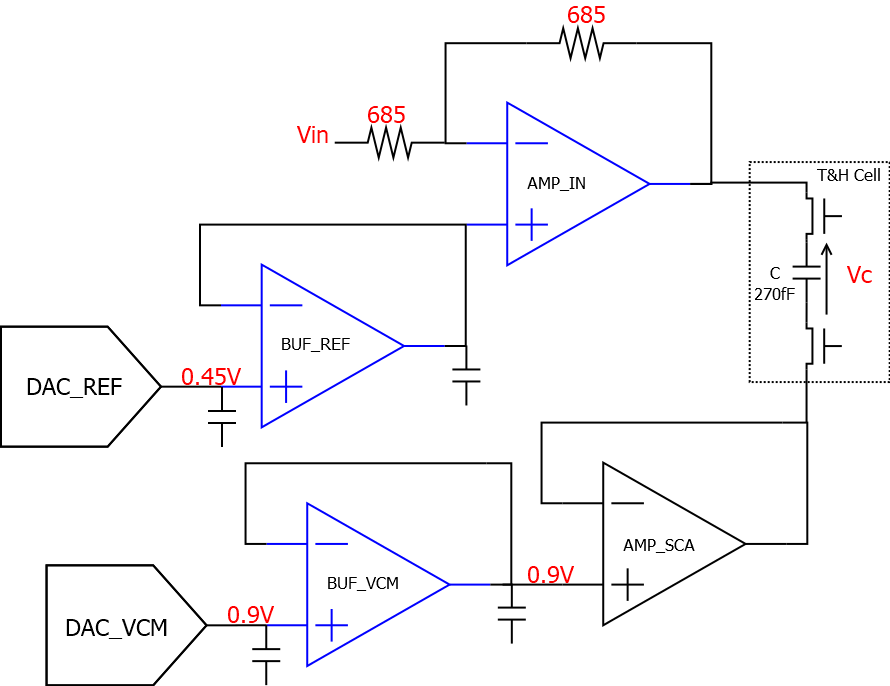 Modified Schematics : 
BUF_REF deleted + decoupling Cap added
Noise improvement of the AMP_IN amplifier 
Stability improvement of the AMP_SCA amplifier
Cmem=540 fF instead of 270 fF
Swap T&H Switches
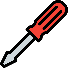 modified
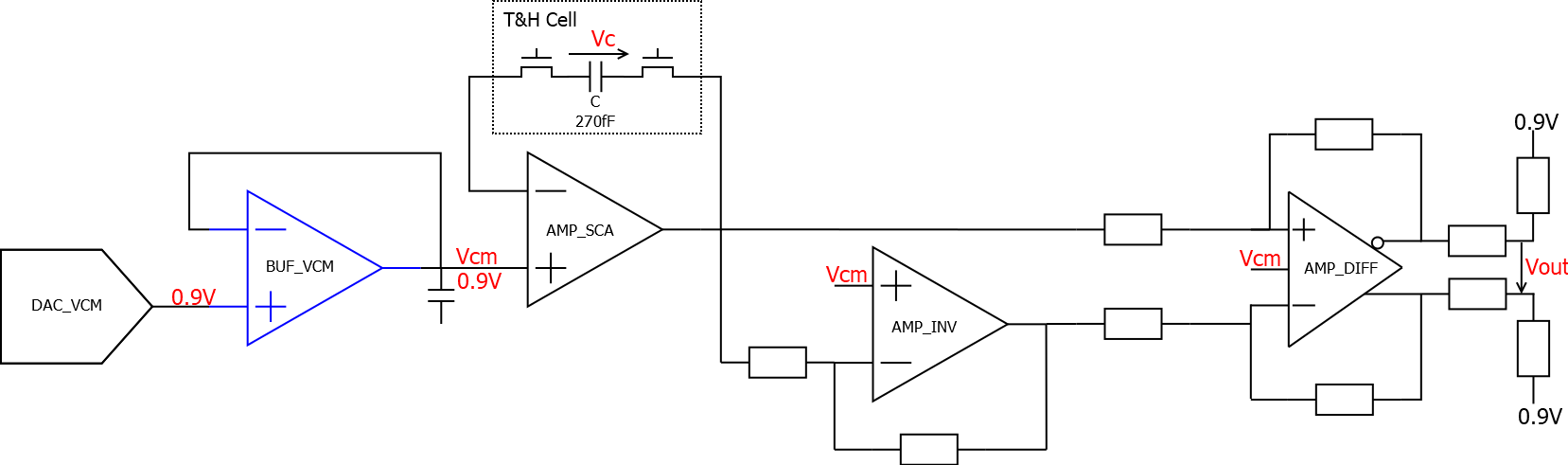 AMP_DIFF: Gain=1,21
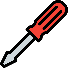 x2
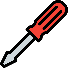 Modified schematic of a channel during reading phase
Modified schematic of a channel during sampling phase
8
Conclusion
Les résultats de simulation sont cohérents avec les résultats de tests: environ 8bits ENOB pas plus...   
      Alors que ENOB DC annoncé par le concepteur était de 11,5 bits ENOB en simulation.
Contact par mail avec le concepteur mais pas de réponse à cette énorme différence en simulation
11,5 bits de resolution (~110µVrms de bruit) semble impossible à obtenir (Etat de l’Art)
Des solutions ont été trouvées pour diminuer le bruit et atteindre environ 300µVrms de bruit

Tests continuent : calibration temporel, étude et analyse de certains bugs

Nouveau fondeur à trouver: 
TSI : Ne propose plus de run MPW. Il se focalise sur les clients avec des productions.
AMS 180nm est de retour ou sinon XFAB 180nm (mais Vth différents)
     NDA signé avec AMS, en attente du kit...
9
Thank you for your attention ! Questions or Comments ?
10
Sébastien Drouet
sdrouet@lpccaen.in2p3.fr
https://www.lpc-caen.in2p3.fr/expertise-technique/electronique-microelectronique/